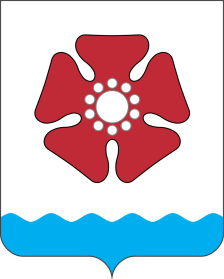 ОТЧЕТ
О РЕЗУЛЬТАТАХ РЕАЛИЗАЦИИ 
И ОЦЕНКЕ ЭФФЕКТИВНОСТИ
МУНИЦИПАЛЬНОЙ ПРОГРАММЫ 
«ЭКОНОМИЧЕСКОЕ РАЗВИТИЕ
МУНИЦИПАЛЬНОГО ОБРАЗОВАНИЯ 
«СЕВЕРОДВИНСК» 
ЗА 2022 ГОД
УПРАВЛЕНИЕ ЭКОНОМИКИ АДМИНИСТРАЦИИ СЕВЕРОДВИНСКА
СТРУКТУРА МУНИЦИПАЛЬНОЙ ПРОГРАММЫ
ЦЕЛЬ – обеспечение условий для сбалансированного экономического роста
ПОДПРОГРАММЫ:
1. СОВЕРШЕНСТВОВАНИЕ СИСТЕМЫ СТРАТЕГИЧЕСКОГО ПЛАНИРОВАНИЯ МУНИЦИПАЛЬНОГО ОБРАЗОВАНИЯ «СЕВЕРОДВИНСК» – без финансирования
2. РАЗВИТИЕ ПРЕДПРИНИМАТЕЛЬСКОЙ ДЕЯТЕЛЬНОСТИ В СЕВЕРОДВИНСКЕ
ЗАДАЧА 1:  11 791,4 тыс. рублей
ЗАДАЧА 2:          0,0 тыс. рублейЗАДАЧА 3:      100,0 тыс. рублей
ВСЕГО по подпрограмме: 11 891,4 тыс. рублей
3. РАЗВИТИЕ ТОРГОВЛИ В СЕВЕРОДВИНСКЕ – без финансирования
4. ПРОВЕДЕНИЕ НА ТЕРРИТОРИИ СЕВЕРОДВИНСКА ТАРИФНО-ЦЕНОВОЙ ПОЛИТИКИ В ИНТЕРЕСАХ НАСЕЛЕНИЯ, ПРЕДПРИЯТИЙ И ОРГАНИЗАЦИЙ ГОРОДА – без финансирования
5. УЛУЧШЕНИЕ УСЛОВИЙ ОХРАНЫ ТРУДА В СЕВЕРОДВИНСКЕ – без финансирования
ОБЕСПЕЧИВАЮЩАЯ ПОДПРОГРАММА 
по всем мероприятиям:  2 239,9 тыс. рублей
2
ФИНАНСОВОЕ ОБЕСПЕЧЕНИЕМУНИЦИПАЛЬНОЙ ПРОГРАММЫ
Фактические расходы на реализацию Программы
14 131,3 тыс. рублей
увеличение в 1,5 раза относительно 2021 года
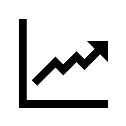 ГОСУДАРСТВЕННЫЕ ПРОГРАММЫ
АРХАНГЕЛЬСКОЙ ОБЛАСТИ
По источникам финансирования
«Содействие занятости населения Архангельской области, улучшение условий и охраны труда»
«Развитие сельского хозяйства и регулирования рынков сельскохозяйственной продукции, сырья и продовольствия Архангельской области»
в 2022 году – 1 981,9 тыс. рублей 
в 2021 году – 1 962,8 тыс. рублей
3
ДОСТИЖЕНИЕ ПОКАЗАТЕЛЕЙ ЦЕЛИ
4
РЕЗУЛЬТАТЫ РЕАЛИЗАЦИИ ПРОГРАММЫ
Подпрограмма 1 «Совершенствование системы стратегического планирования муниципального образования  «Северодвинск»
ПРОГНОЗ СОЦИАЛЬНО-ЭКОНОМИЧЕСКОГО РАЗВИТИЯ МУНИЦИПАЛЬНОГО ОБРАЗОВАНИЯ «СЕВЕРОДВИНСК» НА 2023 – 2025 ГОДЫ
Участники — 133 предприятия и организации Северодвинска
ПРЕДЛОЖЕНИЯ ПО МУНИЦИПАЛЬНОМУ ОБРАЗОВАНИЮ «СЕВЕРОДВИНСК» ДЛЯ ФОРМИРОВАНИЯ ПРОЕКТА ГОСУДАРСТВЕННОГО РЕГИОНАЛЬНОГО ЗАКАЗА НА ПОДГОТОВКУ КВАЛИФИЦИРОВАННЫХ РАБОЧИХ ИЛИ СЛУЖАЩИХ И СПЕЦИАЛИСТОВ СРЕДНЕГО ЗВЕНА ПО ОСНОВНЫМ НАПРАВЛЕНИЯМ ОБЩЕСТВЕННО ПОЛЕЗНОЙ ДЕЯТЕЛЬНОСТИ В СООТВЕТСТВИИ С ПОТРЕБНОСТЯМИ ОТРАСЛЕЙ ЭКОНОМИКИ АРХАНГЕЛЬСКОЙ ОБЛАСТИ
Участники – 180 предприятий и организаций Северодвинска
ПРОГРАММНО – ЦЕЛЕВОЙ МЕТОД ПЛАНИРОВАНИЯ РАСХОДОВ БЮДЖЕТА
Доля расходов местного бюджета 2022 года составила – 98,3 % от общего объема расходов местного бюджета (при плановом значении не менее 95 %)
5
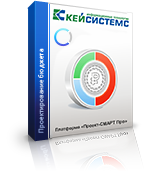 Подпрограмма 1 «Совершенствование системы стратегического планирования муниципального образования  «Северодвинск»
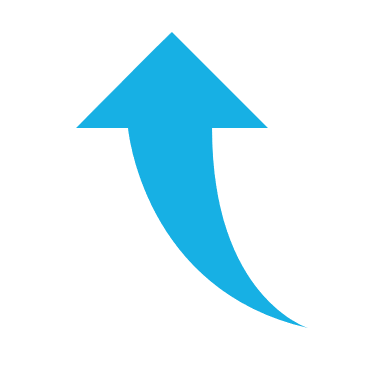 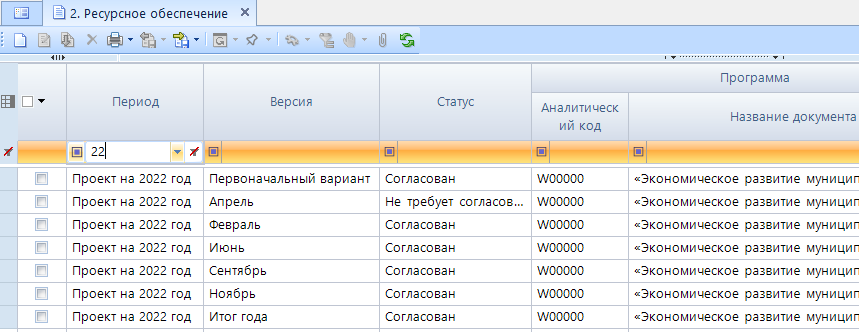 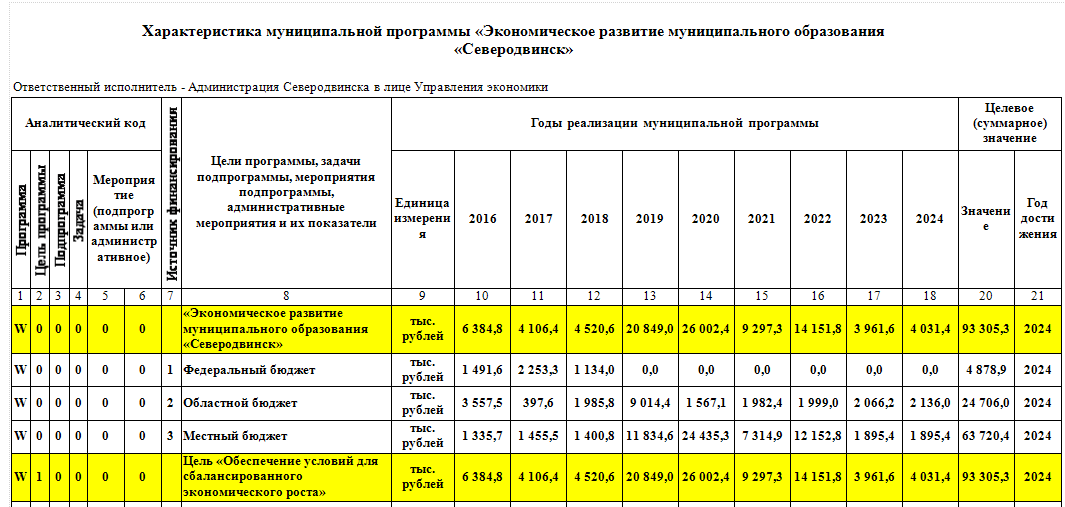 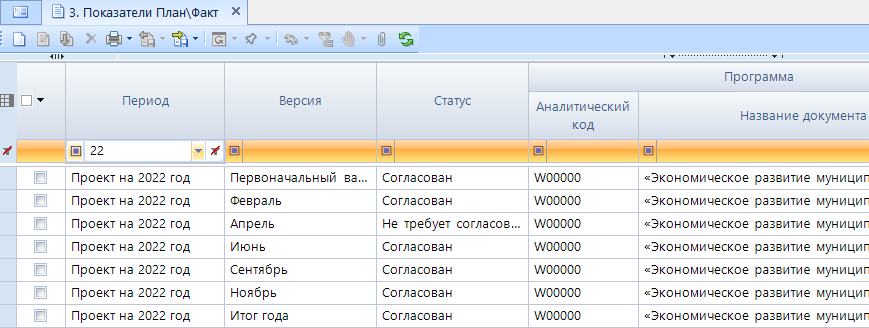 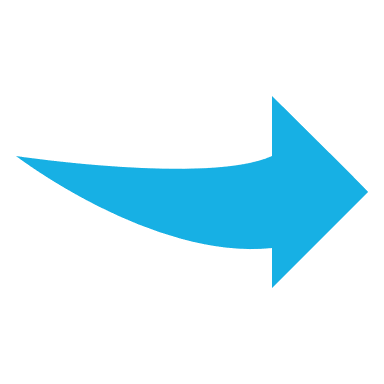 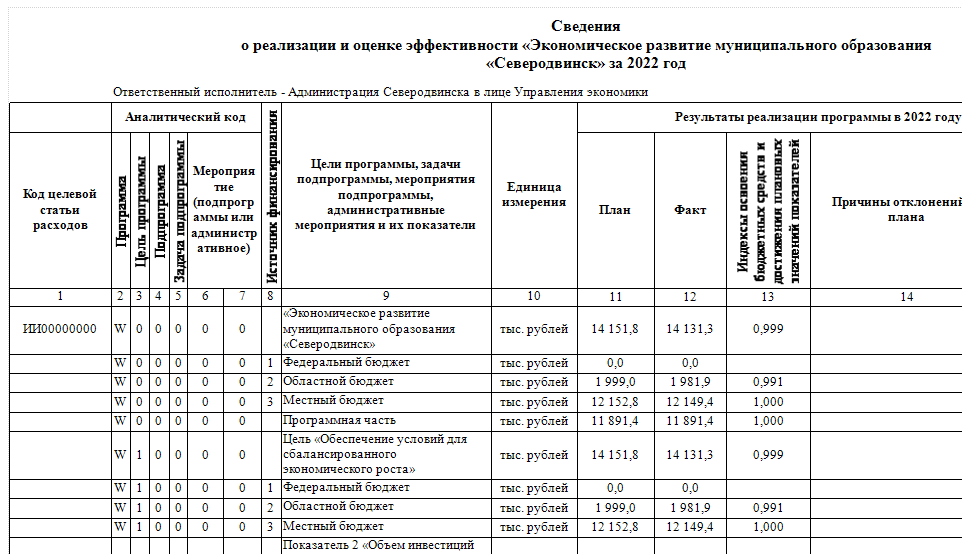 Доля муниципальных программ, охваченных автоматизацией 
учета и отчетности 
в программном комплексе 
«Проект-СМАРТ Про» 100 %
6
РЕЗУЛЬТАТЫ РЕАЛИЗАЦИИ ПРОГРАММЫ
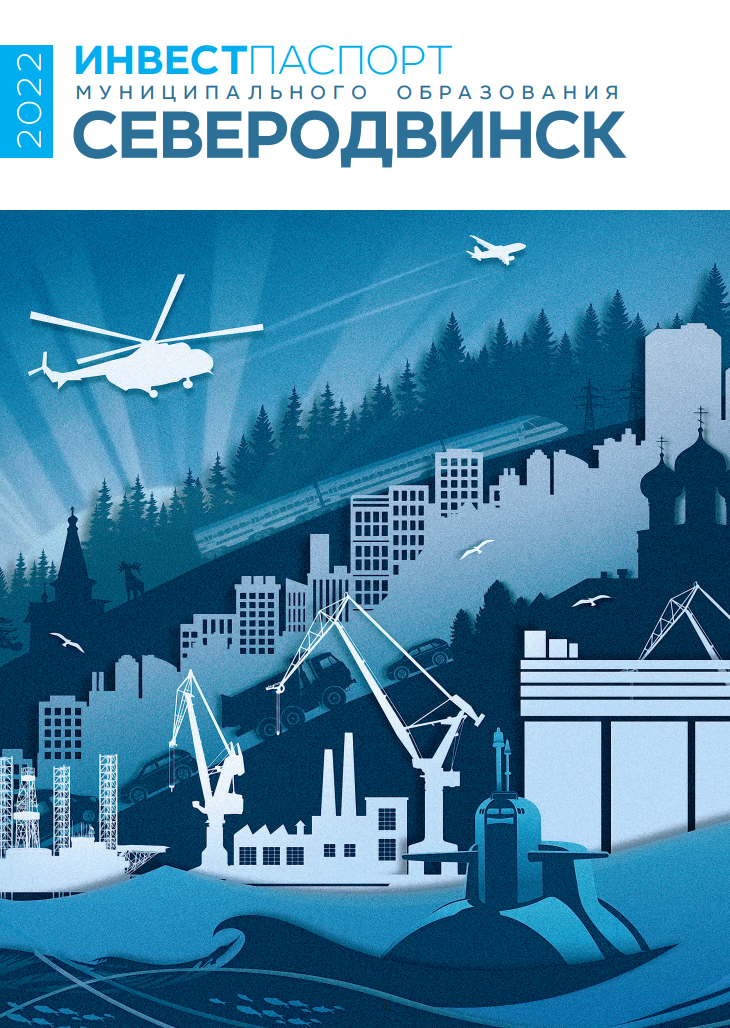 Подпрограмма 1 «Совершенствование системы стратегического планирования муниципального образования  «Северодвинск»
Актуализирован инвестиционный паспорт 

Заключен 1 инвестиционный контракт о реализации масштабного инвестиционного проекта в сфере строительства Архангельской области 
«Квартал Мечты»/ с 2022 года в отношении 3 инвестиционных контрактов на ежеквартальной основе осуществляется мониторинг исполнения 
Заключено соглашение с ООО «Масла СЗФ» о сопровождении 
инвестиционного проекта «Организация производства масляных дистиллятов на основе вторичной переработки» 
По каналу прямой связи для бизнеса принято 30 обращений представителей предпринимательской и инвестиционной деятельности
Информация о 17 инвестиционных площадках размещена на информационных ресурсах Администрации Северодвинска, Правительства Архангельской области и министерства Российской Федерации по развитию 
Дальнего Востока и Арктики
Проведено 20 заседаний инвестиционной рабочей группы Администрации Северодвинска и 1 заседание Совета при Главе Северодвинска по развитию инвестиционной деятельности
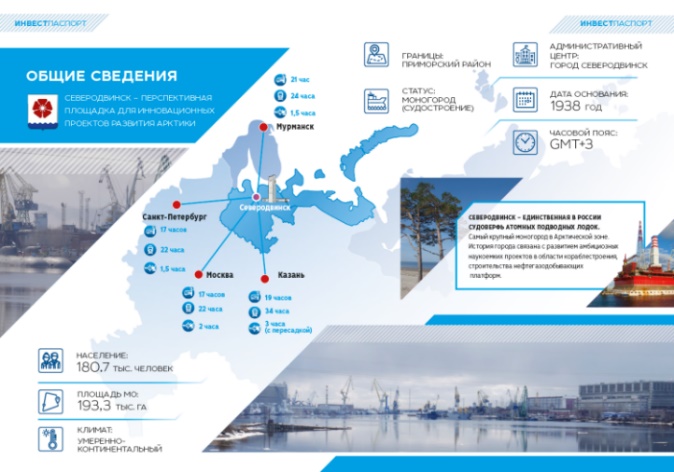 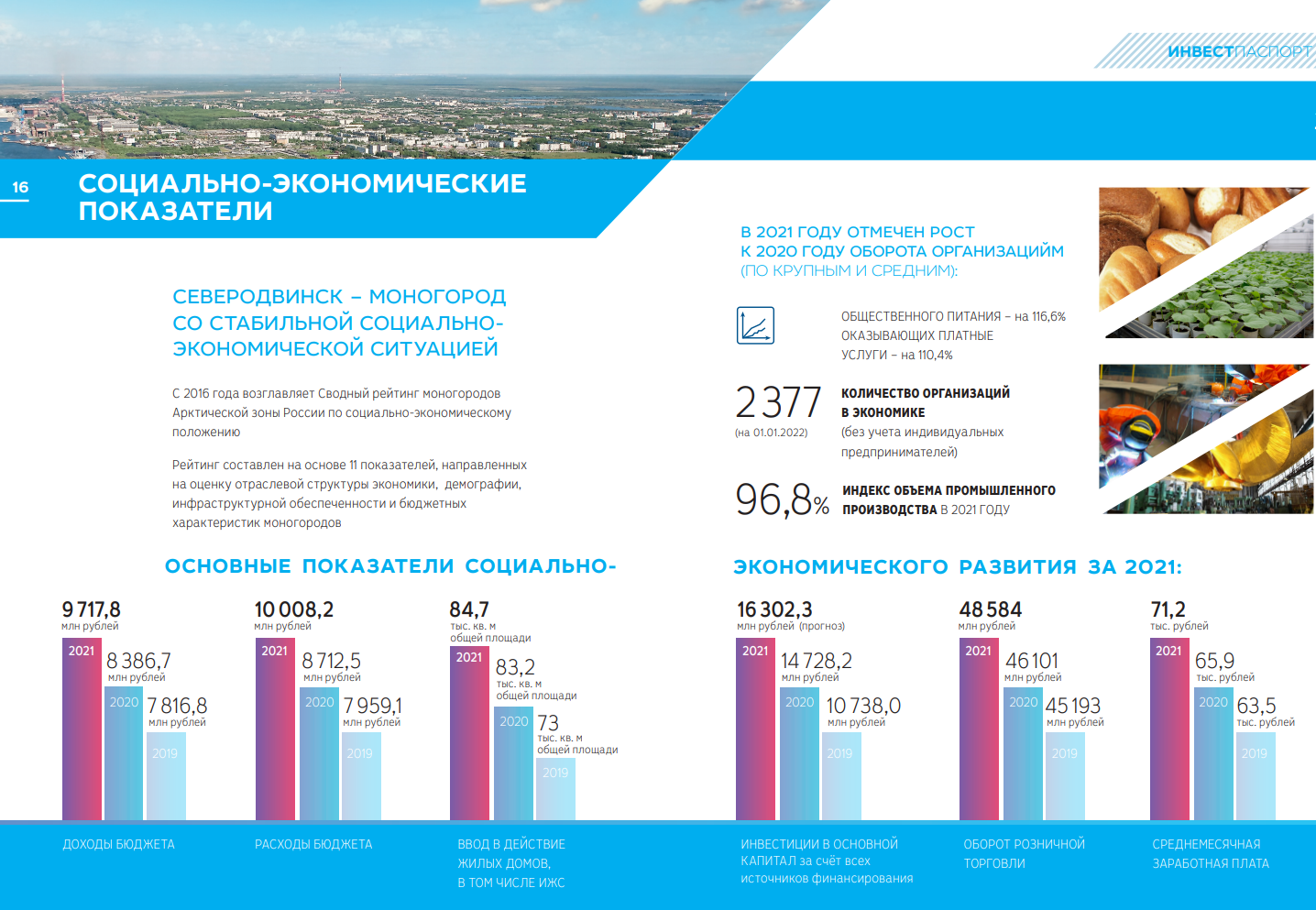 АДРЕСНАЯ ИНВЕСТИЦИОННАЯ ПРОГРАММА СЕВЕРОДВИНСКА 
НА 2022 ГОД И ПЛАНОВЫЙ ПЕРИОД 2023 И 2024 ГОДОВ

2022 год – финансирование инвестиционных проектов на 1927,5 млн руб.
Привлечено из вышестоящих бюджетов – 1 652,4 млн руб.
Из местного бюджета – 275,1 млн руб.
рост на  5,4 п.п. к 2021 году
7
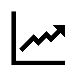 РЕЗУЛЬТАТЫ РЕАЛИЗАЦИИ ПРОГРАММЫ
Подпрограмма 2 «Развитие предпринимательской деятельности в Северодвинске»
В 2022 году финансирование по подпрограмме 11 891,4 тыс. рублей
увеличение в 1,7 раза относительно 2021 года
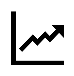 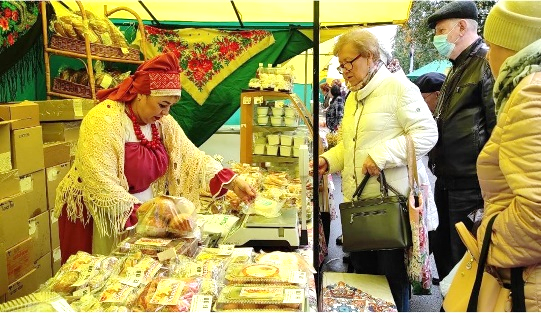 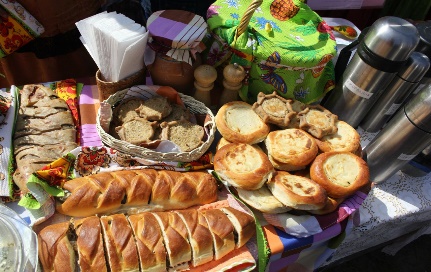 прямая финансовая поддержка
компенсация затрат на участие в выставочно-ярмарочных мероприятиях, подготовку кадров, сертификацию продукции
энергосбережение, размещение рекламы
24 договора — 1,64 млн рублей

в 2021 году — 1,06 млн рублей
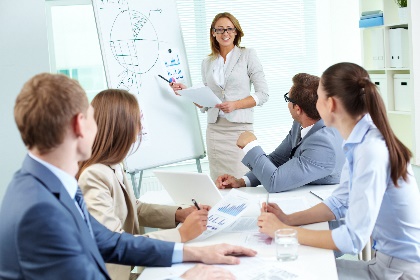 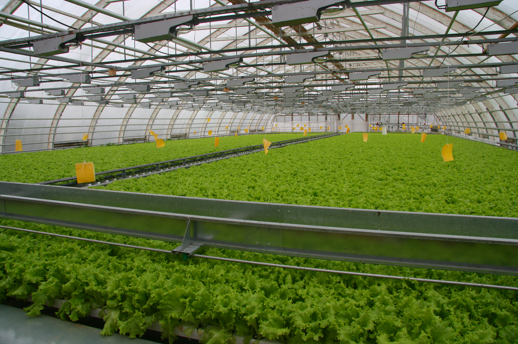 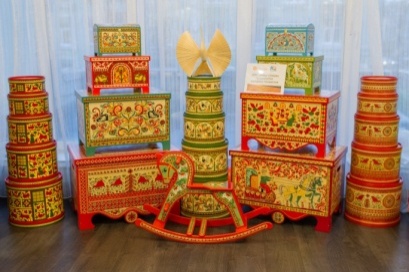 Фонд микрофинансирования Северодвинска:
- докапитализация на 10,2 млн рублей
заключено 69 договоров о предоставлении микрозаймов субъектам малого и среднего предпринимательства на общую сумму 50,7 млн. рублей   сохранено 270 рабочих мест
  создано 20 рабочих мест
8
РЕЗУЛЬТАТЫ РЕАЛИЗАЦИИ ПРОГРАММЫ
Подпрограмма 3 «Развитие торговли в Северодвинске»
9
РЕЗУЛЬТАТЫ РЕАЛИЗАЦИИ ПРОГРАММЫ
Подпрограмма 4 «Проведение на территории Северодвинска тарифно-ценовой политики в интересах населения, предприятий и организаций города»
СОЗДАНА СИСТЕМА КОНТРОЛЯ ЗА ЦЕНООБРАЗОВАНИЕМ В ЖИЛИЩНОЙ СФЕРЕ
Соглашение Администрация Северодвинска 
с управляющими организациями 
13 марта 2019 года
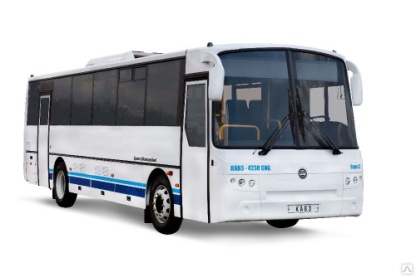 Согласован тариф за проезд 
в общественном транспорте
в городском сообщении
с 26.12.2022 года 37 рублей
Из 1347 МКД жилого фонда 
1197 МКД под управлением
УО, подписавших Соглашение
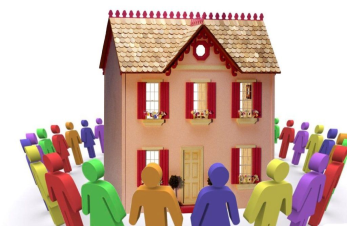 В 2022 году установлен Соглашением ПРЕДЕЛЬНЫЙ УРОВЕНЬ ПОВЫШЕНИЯ ПЛАТЫ 
ЗА СОДЕРЖАНИЕ ЖИЛЬЯ — 106,0 %:
981 общее собрание собственников жилья проведено
фактический средний индекс изменения размера платы — 104,9 %
ПРОВЕРЕНО 430 сметных расчетов 
на 405 млн рублей строительно-монтажных и ремонтно-строительных работ 
на объектах муниципальной собственности
ЭКОНОМИЯ — 6,85 млн рублей 
(в 2021 году — 5,65 млн рублей)
10
РЕЗУЛЬТАТЫ РЕАЛИЗАЦИИ ПРОГРАММЫ
Подпрограмма 5 «Улучшение условий и охраны труда 
в Северодвинске»
11
УПРАВЛЕНИЕ РЕАЛИЗАЦИЕЙ ПРОГРАММЫ
Оценка выполнения плана реализации муниципальной Программы:
Степень выполнения плана реализации
программы, баллов — 94,5
Группа оценки степени выполнения - ВЫСОКАЯ
12
ДОСТИЖЕНИЕ ПЛАНОВЫХ ПОКАЗАТЕЛЕЙ
13
ОЦЕНКА ЭФФЕКТИВНОСТИ РЕАЛИЗАЦИИ ПРОГРАММЫ
Эффективный уровень реализации
1,000
1,016
0,976
0,992
14
СПАСИБО ЗА ВНИМАНИЕ